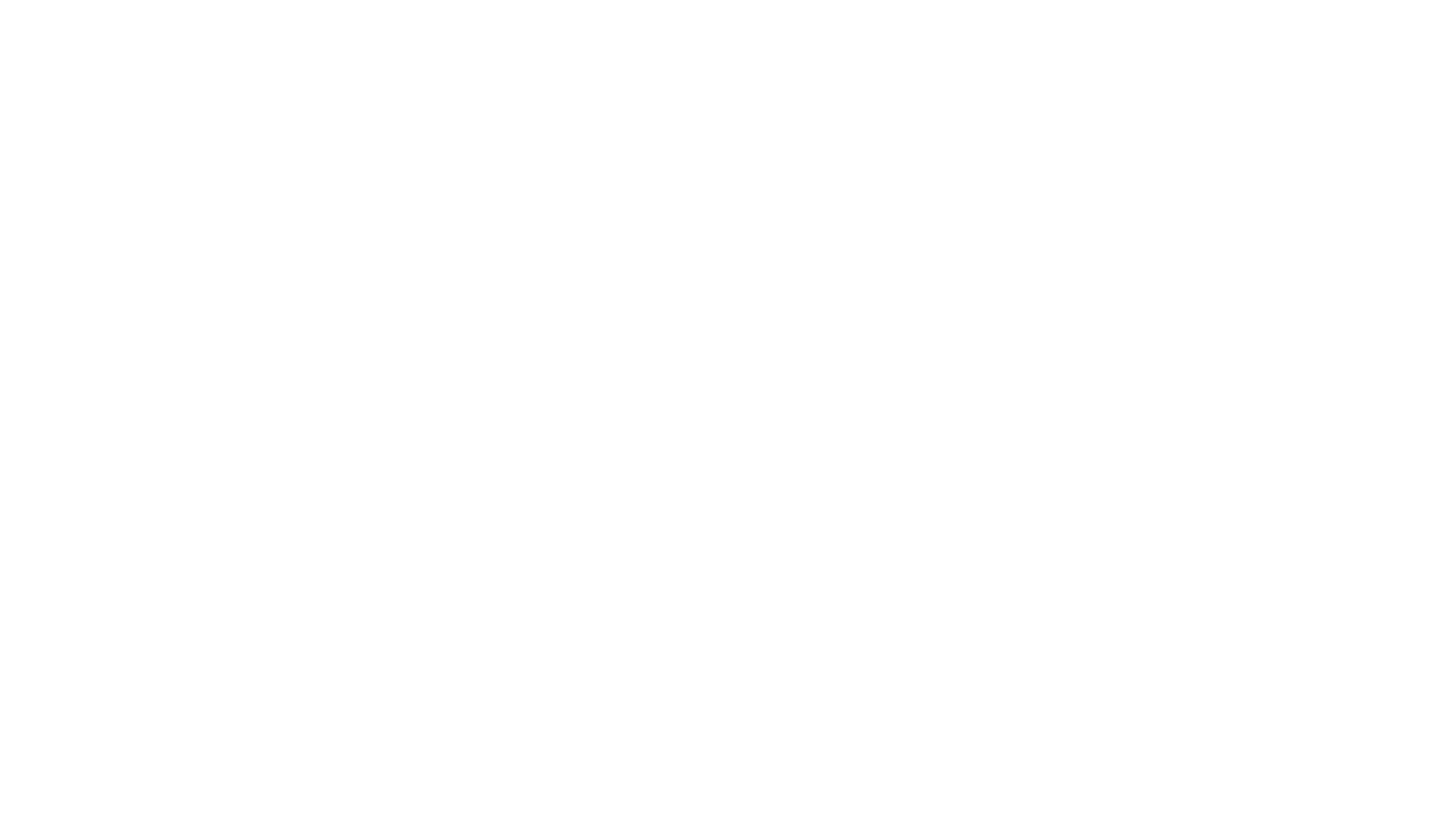 Te Reo MāoriClass 8 Week 10 (1 and 4 May)
Karakia/Waiata/Mihimihi
He Whakatauki / Kiiwaha
Pronunciation
Asking Where do you live and Where are you working?
Counting: Asking How many?
How many things, how many people?
How old are you?
Days of the Week and Months
Karakia Whakamutunga: Closing Prayer- Kia Tau
He hōnore, he korōria ki te AtuaHe maungārongo ki te whenuaHe whakaaro pai ki ngā tāngata katoaHangā e te Atua he ngākau houKi roto, ki tēnā, ki tēnā o mātouWhakatōngia tō wairua tapuHei awhina, hei tohutohu i ā mātouhei ako hoki i ngā mahi mō tēnei rāAmine.
He whakatauki: Ahakoa he iti he pounamu.Although it may be small, it is a treasure.He kiiwaha: Ka wāni kē! = WOW!!
How do we ask “ Where are you living?”
Kei hea koe e noho ana?
Kei + Place or place name + subject + e noho ana   

          Kei hea koe e noho ana?
           Where are you living?

Kei + Tāmakimakaurau + ahau + e noho ana  
I am living in Auckland.
Kei hea a Jody e noho ana?Kei hea te wahine e noho ana?
This Photo by Unknown Author is licensed under CC BY-SA-NC
This Photo by Unknown Author is licensed under CC BY-SA
Kei hea ia e noho ana?Kei _________________ia e noho ana.
How do we ask, “ Where are you working?”Kei hea koe e mahi ana?Kei+Place or place name + subject + e mahi ana    Kei hea koe e mahi ana?Where are you working?Kei + Makitānara + ahau + e mahi anaI am working at McDonalds.
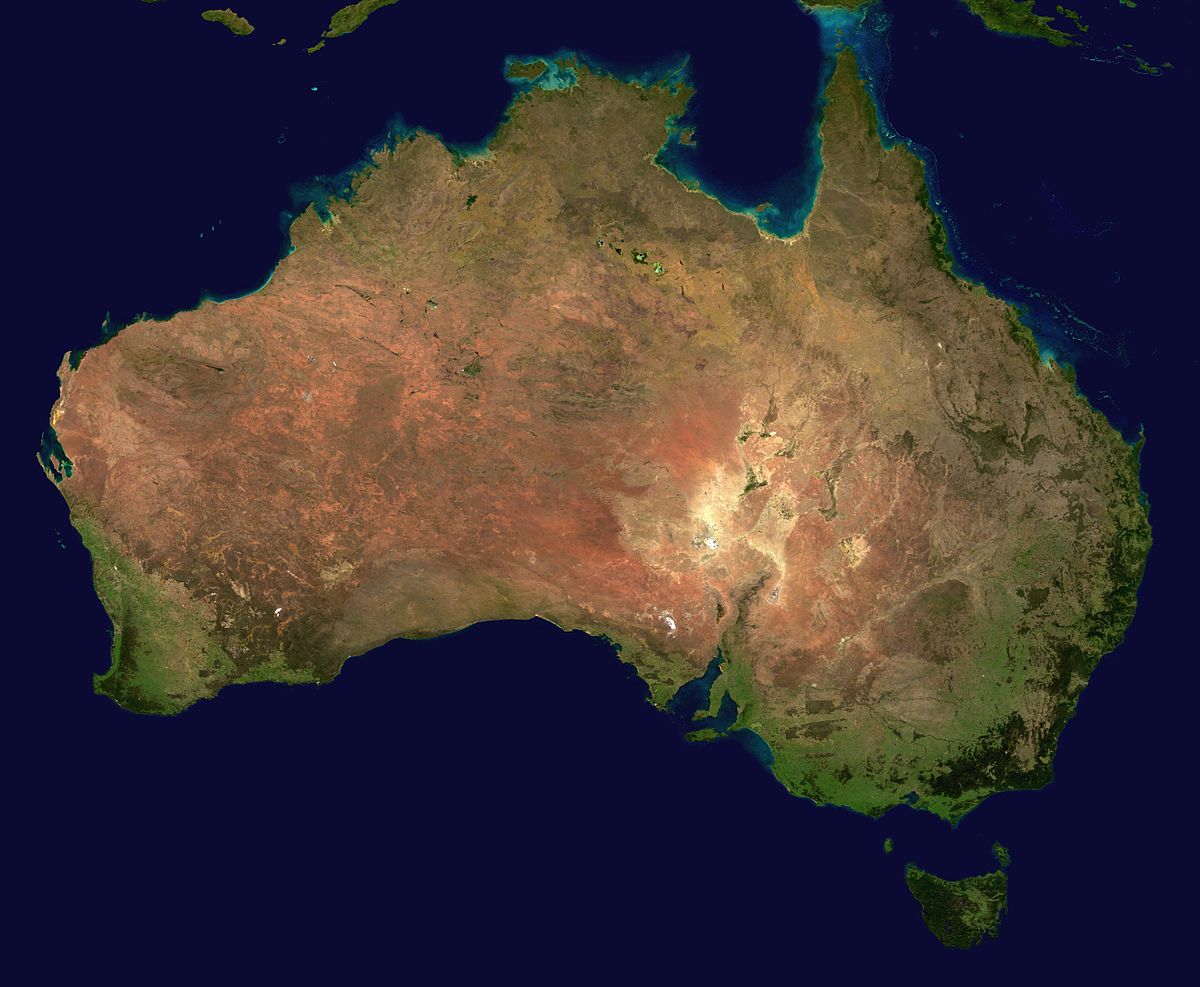 Kei hea a Jill e mahi ana?
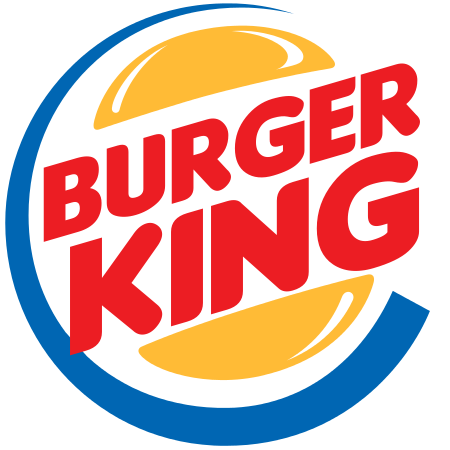 Change the place / place name, the subject – person or people, the activity and what else can we communicate using this sentence structure?
This Photo by Unknown Author is licensed under CC BY-SA
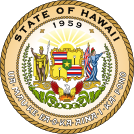 This Photo by Unknown Author is licensed under CC BY-SA
This Photo by Unknown Author is licensed under CC BY-SA
Counting – Te tatau.Recap – How many things?               How many people?               How young are you?               How young is he/she?               How young is Das?Counting numbers 2-9 and 20-99.Ordinal numbers tuatahi-1st, tuarua -2nd, tuatoru-3rd, tuawhā – 4th, tuawhitu – 5th, tuaono – 6th,  etc…
Counting (10-100)
By now, you have learnt the numbers 1 through to 10. Learning the numbers 10 to 100 builds on the numbers you have learnt and as long as you know the numbers 1-10 then you will have little trouble with this work. Look at the following numbers below: Use E before 2 to 9 and 20 to 99.10       tekau16       tekau mā ono17       tekau mā whitu20       e rua tekau21       e rua tekau mā tahi22       e rua tekau mā rua30       e toru tekau37       e toru tekau mā whitu49       e whā tekau mā iwa54       e rima tekau mā whā62       e ono tekau mā rua71       e whitu tekau mā tahi99       e iwa tekau mā iwa
100     kotahi rau
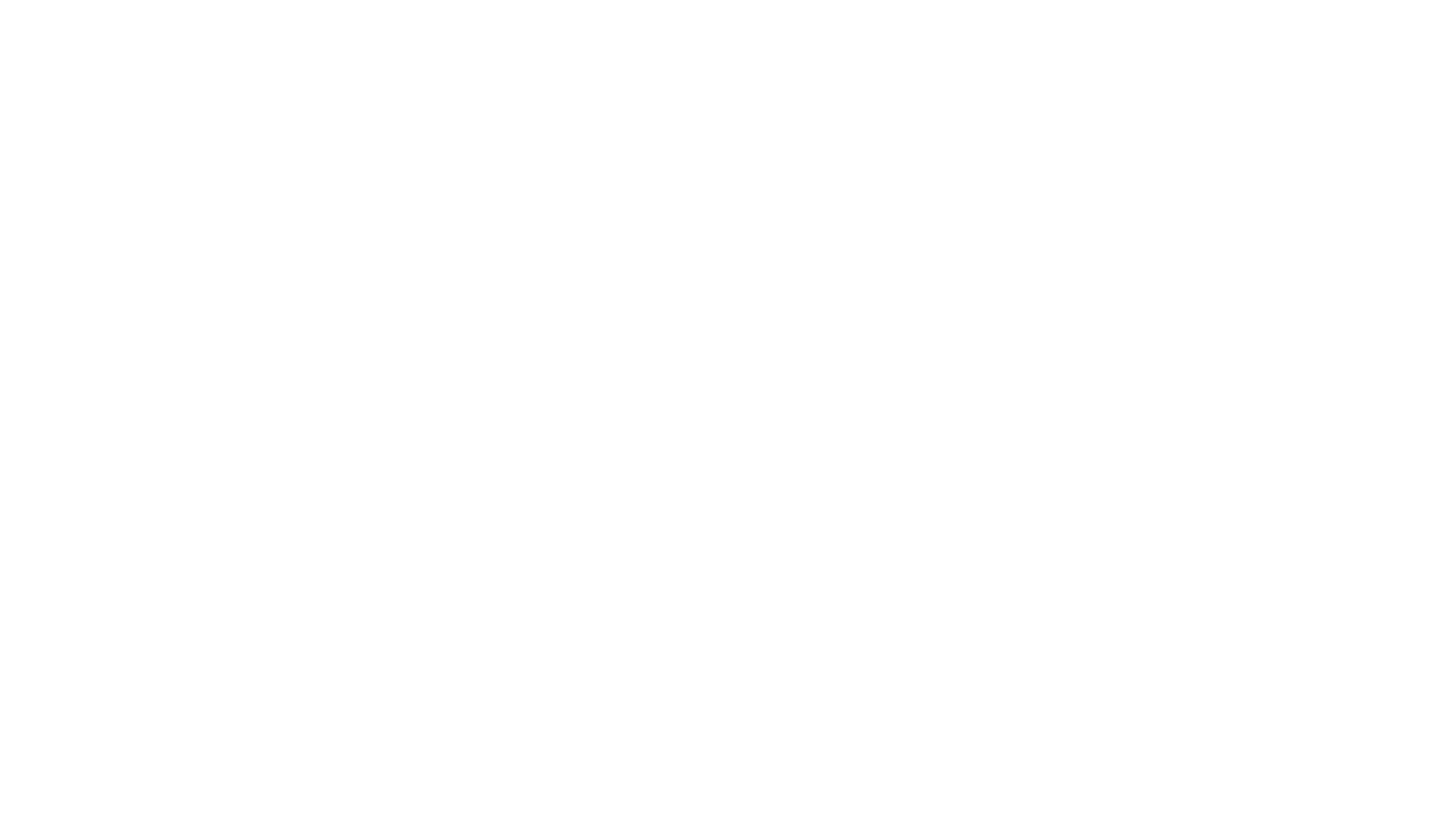 Ko te aha te rā o tō rā whanau?
How to communicate the day and date…Your birthday day and month and year1900 – Kotahi mano =1000iwa rau = 9002000 = rua mano rua tekau = 20Write the day of your birthday …Ko Rāhina te rā tekau mā waru o Pīpiri, Kotahi mano iwa rau ono tekau mā whitu
13   (ia - 3rd person)24 Hoani 79102                                10     (ia – 3rd person)Write these numbers in Māori.Say them in Māori.Ask how old some one is in Māori and respond.Ask how many people there are and respond.
Ngā rā o te wiki: Days of the week.RāhinaRātuRaapaRāpareRāmereRāhoroiRātapu, RātapuAnei ngā rā o te wiki nei e…Sung to the tune of the banana boat song.
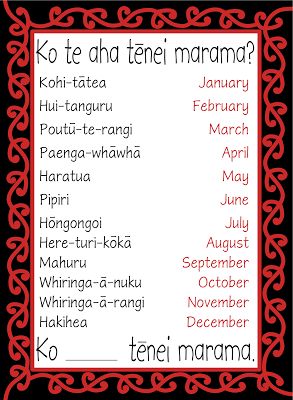 Ngā marama o te tau; Months of the year.
Ko Rāhina te rā tuatahi o Hākihea.Ko Rātapu te rā whare karakia.Ko Raapa te rā toru tekau mā rua o PaengawhāwhāKo Rāmere te rā tekau mā toru o …Ko Rāhoroi te rā tuarua o Pipiri.Ko Rāhina te pō tekau mā tahi o Haratua.Ko te aha te rā o tō rā whanau?What day is your birthday?
He Kōrerorero…A ConversationGreetingWho are you ?How are you?Where are you from?Where are you living?Where are you working?Who are your family?How many people in your family?Where were you born?Where were you raised?What kind of things do you like?Greeting then Farewell.
Karakia Whakamutunga